Room: 307Levin CourtroomCapacity: 20
Seating Chart
Course:
Professor:
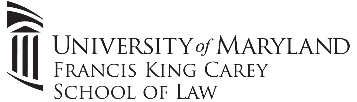 Semester: